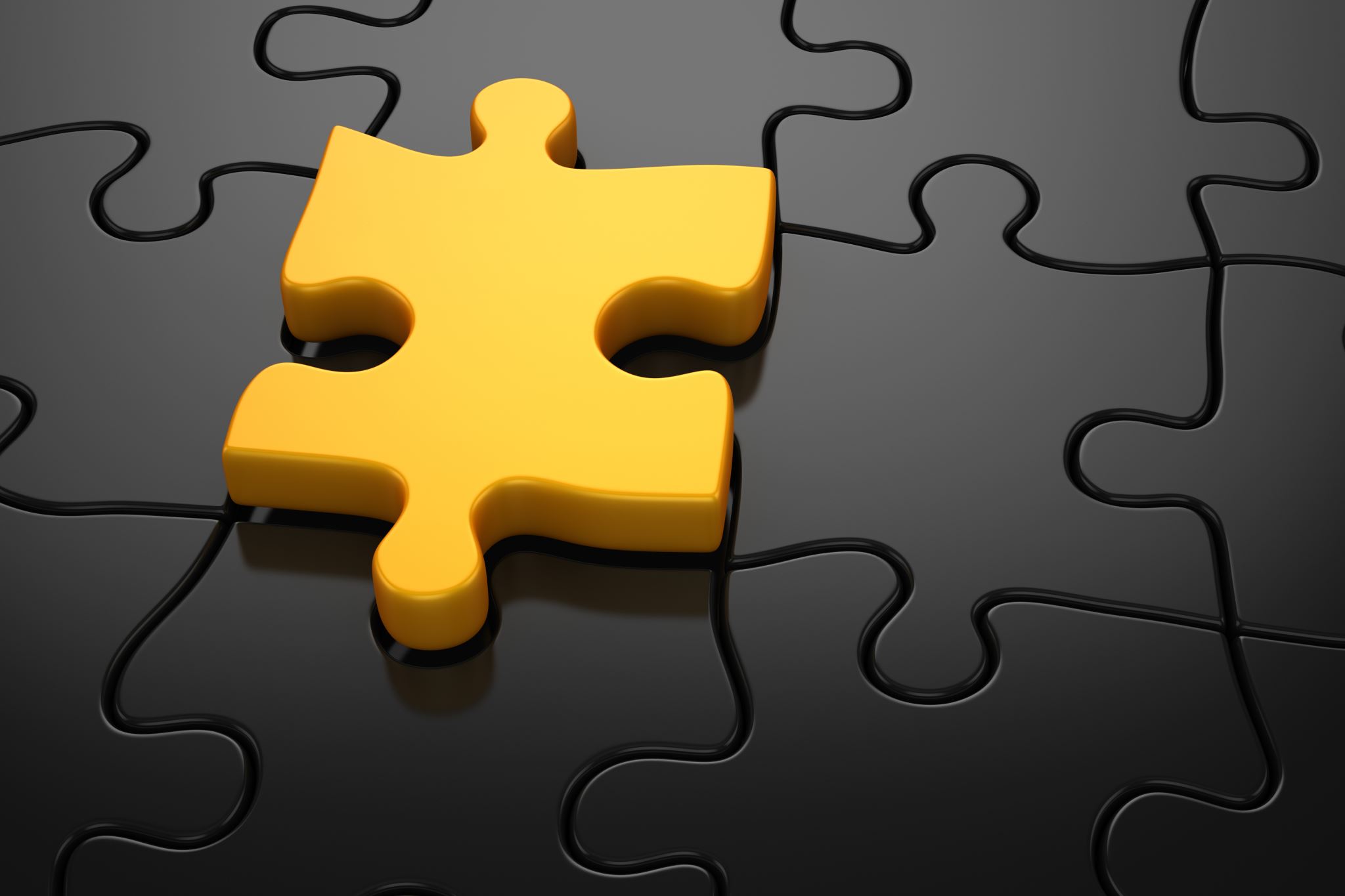 Medical Racism
And the (lack of) ethics
Let’s Consider:How has medical discrimination impacted the health outcomes of African Americans? How have African Americans responded to this faced and overcome medical oppression?
What is Medical Racism?
Medical Racism: Medical racism is the systematic and wide-spread racism against people of color within the medical system. It includes both the racism in our society that makes Black people less healthy, the disparity in health coverage by race, and the biases held by healthcare workers against people of color in their care.
How does Medical Racism Exist?
Medical Ethics: “Ethics” is concerned with studying and/or building up a coherent set of “rules” or principles by which people ought to live. It is the social value which binds the society by uniform opinion/consideration and enables the society to decide what is wrong and what is right. It is the science of morale concerning principle of human duty in the society.-National Library of Medicine
From National Library of Medical Science
A physician should expose without fear or favor, incompetent or corrupt, dishonest or unethical conduct on the part of members of the profession
Directions:
In your groups: 
Read https://origins.osu.edu/index.php/connecting-history/black-women-medical-racism-and-covid-19
Select a Harvard Article from the ”past” packet and read it
Select an article about African American contributions to medicine in the “Figures” packet
Read about an organization that is creating progress in the African American community from the “Going Forward” packet
Construct a presentation using the articles you read showing a “Past”, “Figure”, and “Going Forward” 
Consider: the issues and slides should be related to show some form of progress. At least two of the slides should be connected